5.04  Apply Decision Making Structures
Computer Programming I
[Speaker Notes: Some slides will contain teacher notes- especially if a specific example given will not work in both VB and C#.
For the programming assignment on slide 26 the code for the program in both VB and C# is provided in the notes.]
Objective/Essential  Standard
Essential Standard: 5.00- Apply Programming and Conditional Logic


Indicator: 5.04  Apply decision-making structures. (3%)
What is a decision?
Decisions are made by humans hundreds of times a day. 

Computers can make simple decisions also. 

What are some decisions you made today so far?
Boolean Logic
Remember, from the previous section Boolean logic?   (Ex: intNum = 5)

Computers use it to make decisions!

There are only two answers: TRUE or FALSE

Computers do not know about Maybe!
The If Decision Structure
Decisions… Decisions
So when you got up this morning what did you do?
This is a decision. Let’s put it in computer terms.

IF the sun is out then I will walk to school
The If…Then Statement
If…Then is a decision structure that executes a set of statements when a condition is true.

Form:

		If condition Then
			Statements	
		End If
T
The If…Then Statement
IF the sun is out (question) THEN I will walk to school.
Remember the computer uses Boolean logic (T/F). So either the sun is out (true) or ANY other state (false). No maybes or in-betweens. 
When the question is True, the statements after THEN (and down to ENDIF) execute.  They are skipped if the question is False.
IF..THEN..ELSE Statement
In Visual Studio we use the IF..THEN..ELSE statement to tell the computer we want it to make a decision. 

For example	If a = b then 	      c= 10	Else              c=13	End If
T
F
[Speaker Notes: Remember in C# that = is the assignment operator and is NOT used for comparisons of equality. A double equal (==) must be used to check for equality. This is not a requirement is VB and using == will produce an error.]
Use of the ELSE
Else is optional- if omitted and the “question” is false no action is taken.

If ELSE is used, the statements after the ELSE will execute if the “question” is NOT true (Boolean FALSE)
Nested If…Then…Else Statements
If…Then…Else statement within an If…Then…Else statement is called Nested.		
Example:

	If intNum = 10 Then
		Me. lblMsg.text = “Ten”
	Else
		If IntNum > 10 Then
			Me.lblMsg.text = “More than 10”
		Else 
			Me. lblMsg.text = “Less than 10”
		End If
	End If
T
T
F
F
The If…Then…ElseIf Statement
An IF statement can have multiple else statements- each one a new question or condition to check. 

Also called an ElseIf Ladder

The computer executes the statements below the first (or only) true condition and immediately exits the whole statement (ignores anything below the true statements).
The If…Then…ElseIf Statement
Used to decide among three or more actions
Form:
	If condition Then
		Statements
	ElseIf condition Then
		Statements
	ElseIf condition Then
		Statements
	…
	Else
		Statements
	End If
Last Else clause is optional – executes when no True above.
If…Then…ElseIf  Example
If a = b Then
            c = 10
        ElseIf a > b Then
            c = 14
        ElseIf a < b Then
            c = 16
        Else
            c = 12
        End If
If…Then…ElseIf Example #2
If strStudentClass = “Senior” Then
            lbl.Answer.Text = “Seniors - start 1 hour late Fri”
ElseIf strStudentClass = “Junior” Then
            lbl.Answer.Text = “Juniors - start 30 min late Fri”
ElseIf strStudentClass = “Sophomore” Then
            lbl.Answer.Text = “Sophomores - start on time Fri”
ElseIf strStudentClass = “Freshman” Then
            lbl.Answer.Text = “Freshmen -  start 15 min early Fri”
End If
The Select Decision Structure
Select Case Decision
Another way to make a decision is a select case statement.

This statement is used instead of multiple else if statements.

The computer again executes the first (or only) true statement and ignores the rest of the statement.
Select Case Decision
Decision structure that uses the result of an expression to determine which block of code to execute.
Form				Example
    Select Case expression            Select Case intScore
	Case value                    		Case 0,10
	    Statements				Statements
	…					…
	Case Else				Case Else	
	    Statements				Statements
    End Select 			End Case
Select Case
Expression must evaluate to a built-in data type. 
Integer, Double, Character, String…

There can be multiple Case clauses.

Case Else clause is optional

Value type should match the expression type 	and can be 

a single value, 
Case 2

a list separated by commas, or 	
Case 1, 2, 3

a range separated by the keyword To.
Case 1 To 5
Case Is
Compares the result of an expression to a range of values when a relational operator is part of the value.

Must use Case Is with relational operators.

Example: Case Is < 10
Select Case Example
Select Case intGrades
Case 100 
strGrade= “A+”
Case 90 To 99
strGrade= “A”
Case 80 To 89
strGrade=“B”
Case 70 To 79
strGrade=“C”
Case 60 To 69
strGrade=“D”
Case Is < 60
strGrade=“F”
Else
Messagebox.show(“Please input a valid number!”)
End Select
If..Then vs. Select Case
In most cases If..Then is good for a single decision and a Select Case (or If Elseif) is correct to use when there are multiple possible answers with only one correct answer. 

In the following example, remember the .Checked property of a radiobutton holds the values True or False!

A statement such as AddMachine() is a block of code called a Function/Method that runs when its name is executed (like the Convert.ToDouble(..) Function).
We will be writing them soon!
Which Radio Button is Clicked?
Select Case True

Case radAdd.Checked
AddMachine()

Case radMultiply.Checked
MultipleMachine()

Case radDivision.Checked
DivisionMachine()

Case Else
Messagebox.Show(“Pick a button!”)

End Select
[Speaker Notes: The statements after each case are sub procedure calls which will be covered in detail in a later lesson. This use of a statement is not possible in C#. If using C# skip this slide.]
Sample Program
Write a program that allows the user to input a number. 

The computer should tell the user if that number is smaller, greater or equal to 15.
Sample Program Solution
Private Sub btnSubmit_Click(ByVal sender As System.Object, ByVal e As System.EventArgs) Handles btnSubmit.Click
        Dim number As Integer
	Try
	        number = Convert.ToInt32(txtNumber.Text)

       	    If number = 15 Then
     	           MessageBox.Show("The number is 15")
     	    ElseIf number < 15 Then
     	           MessageBox.Show("The number is less than 15")
   	    ElseIf number > 15 Then
  	           MessageBox.Show("The number is greater than 15")
  	    End If
	Catch ex As Exception
	           MessageBox.Show(“Enter a numeric value”)
	End Try
End Sub
Compound Boolean Expressions
Logical Operators
Logical Operators are used to create compound Boolean expressions.

Use logical operators And or Or to form a Boolean expression.

Logical operators join two expressions to create an expression that evaluates to either True or False.

Third operator is Not.

The order of precedence is Not, then And, then Or.
Compound Boolean Expressions
Use to check multiple values in a single statement.
Compound expressions resolve to a single True or False.

For example:       If intNum1 = 15 And intNum2 > 2 Then                  statements      End If
[Speaker Notes: Notice the different syntax between the two languages. VB uses “And” and C# (like C++) uses &&. These are not interchangeable using && in VB or and in C# will produce a syntax error.]
Compound Boolean Expressions - AND
T AND T evaluates to T
T AND F evaluates to F
When using And or & with IF, both (all) conditions MUST be true for the entire IF (or else if) question to evaluate to true.             If   number < 15   &   number > 5   Then		…

If the number is not less than 15 AND greater than 5 this statement is false.
Compound Boolean Expressions - OR
If  number < 15   Or  number > 5   Then   StatementsEnd If

Now if any one of the conditions are true, the statement evaluates to true.
T  Or F evaluates to T
A truth table shows the possible outcomes of the Boolean Expressions.
And Truth Table
Expression1   And   Expression2
Or Truth Table
Expression1   Or   Expression2
Advanced If Statements
Short Circuiting
VB provides a way to “short circuit” long compound IF statements.
The computer looks at the first statement and uses that information to decide if it needs to look at the rest of the statement.

AndAlsoIf  intNum1 > 0  AndAlso   intNum2 > 0  Then
So if inNum1 is not greater than 0 the first Boolean expression is false and the computer does not waste time looking at num2.

OrElseIf  intNum1 > 0  OrElse  intNum2 > 0  Then
If intNum1 is greater than 0 there is no need to check intNum2 because the first Boolean expression is true.
Using IF in Assignment Statements
An IF can also be used in assignment statements to set the value of a variable.

Example: 
    Dim varName As Data Type = If(comparison, value if true, value if false)

Example:

'Assign a value to the string strName based on the comparison given. 
Dim strName As String = If(a < b, "Less than 10", "Greater than 10")
[Speaker Notes: Notice the syntax of the statement is identical to how an IF statement is constructed in Excel.]
Randomizing a Number
Randomizing a Number
To generate a random integer, we can use the System Random class.

First create your Random Number Generator       Dim gen As New System.Random()
You create the name (gen, numGen,…) to match the purpose of the generator.

Use the next or nextDouble methods to generate the random numbers.
Randomizing a Number
NextDouble
Returns a random number between 0.0 and 1.0.

Example:  dblRndNum =  gen.NextDouble
Generates a number between 0.0 and up to, but not including 1.0+

Next
Returns a nonnegative random number between 0 and the MaxValue (2,147,483,647)

Example:  intRndNum =  gen.Next
Generates a number between 0 and up to, but not including 2,147,483,647
Randomizing a Number
Next (Int32)
Returns a nonnegative random number less than the specified maximum

Example:  intRndNum = gen.Next(10)
Generates a number between 0 and up to (but not including) 10
Next (Int32, Int32)
Returns a random number within a specified range

Example:  intRndNum = gen.Next(0, 50)    
Generates a number between 0 and up to (but not including) 50
Random Numbers Example
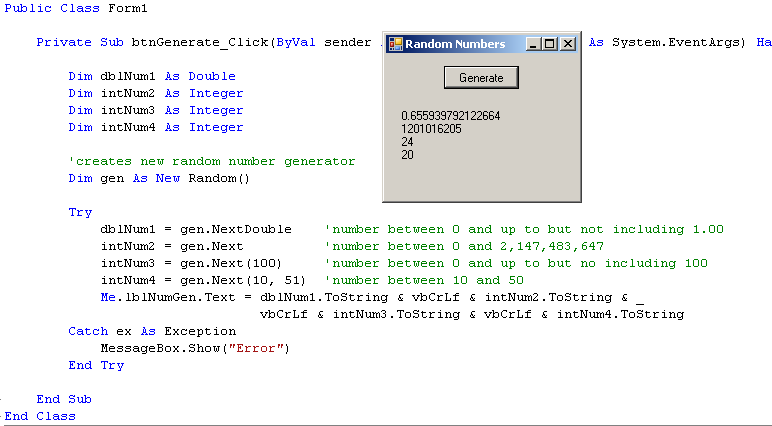 Vocabulary & Code
Logical Operators
Compound Boolean Expression
Truth Table
Short Circuiting

If..Then
If..Then..Else
If..Then..ElseIf
Select..Case
If..AndAlso
If..OrElse
Conclusion
This PowerPoint provided an overview of decision making statements in Visual Studio.

For more information on Decision Statements
http://msdn.microsoft.com/en-us/library/752y8abs(v=vs.100).aspx
http://msdn.microsoft.com/en-us/library/cy37t14y(v=vs.100).aspx	

For more information on Random
http://msdn.microsoft.com/en-us/library/system.random.aspx